EnTITLEment: 
Share the Wealth
Casey Gordon
caseygordon@kentisd.org
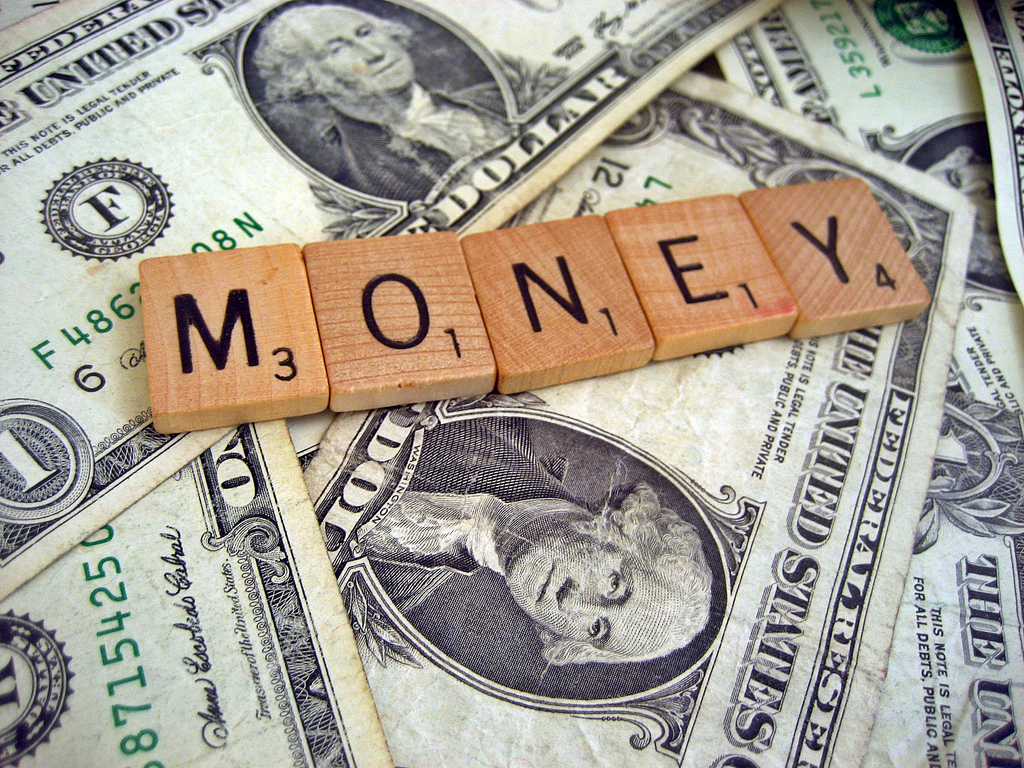 Who needs this?
2
1.
The State of Funding
Let’s start with the first set of slides
3
The school is the last expenditure upon which America should be willing to economize.
-Franklin D. Roosevelt
4
ESEA = ESSA
Elementary and Secondary Education Act = passed in 1965 to provide federal funding for improving the education of students
Every Student Succeeds Act = reauthorization of ESEA in 2015, revamped No Child Left Behind
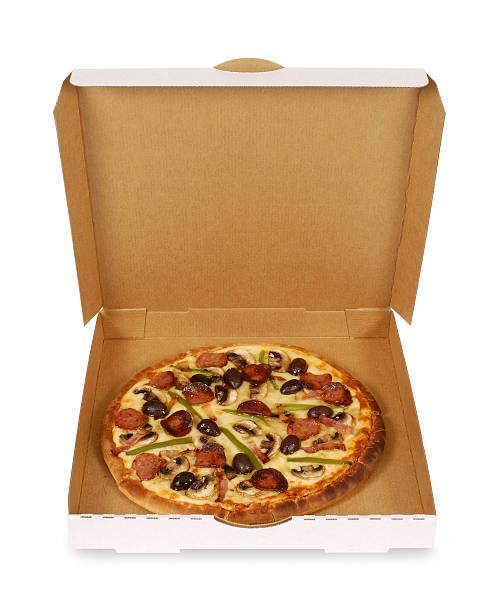 the box
the pizza
5
Title Programs = Slices
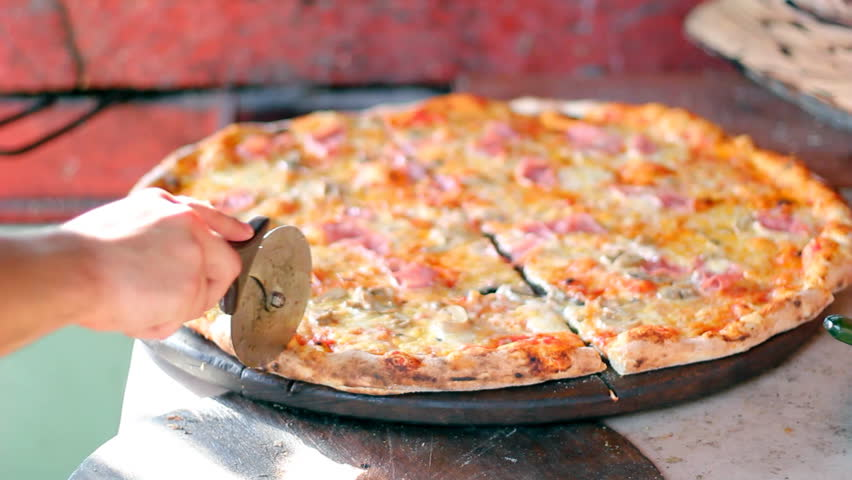 6
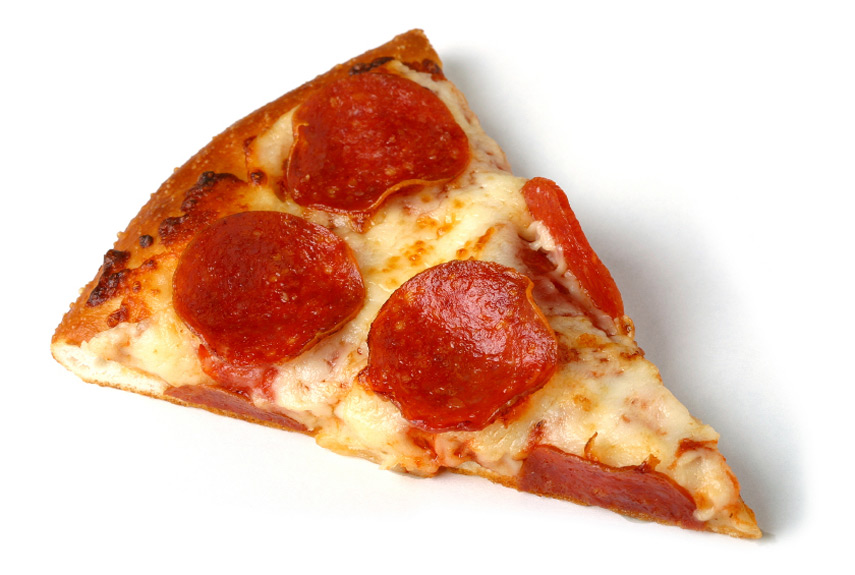 Title Programs
7
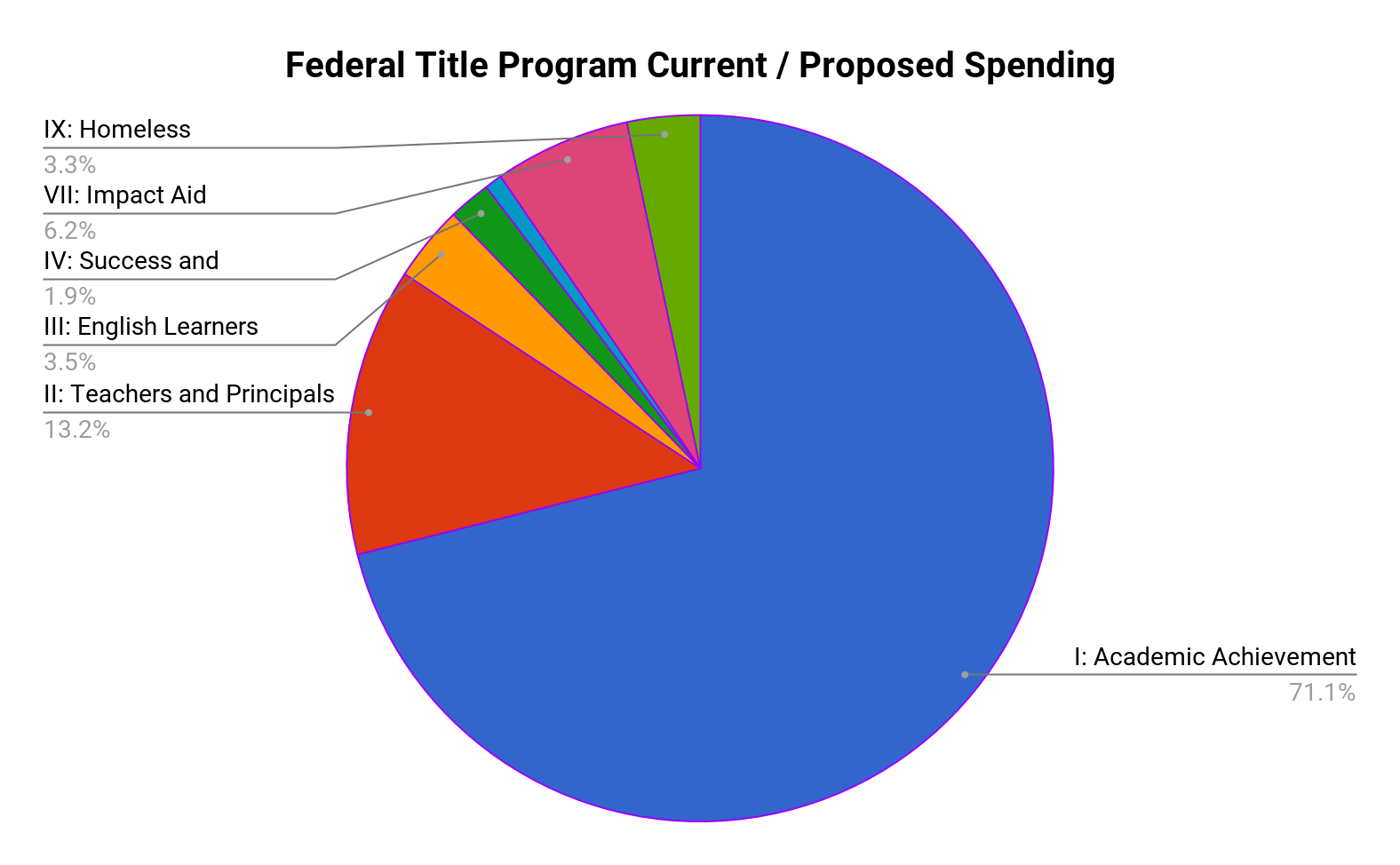 8
What does your slice look like?
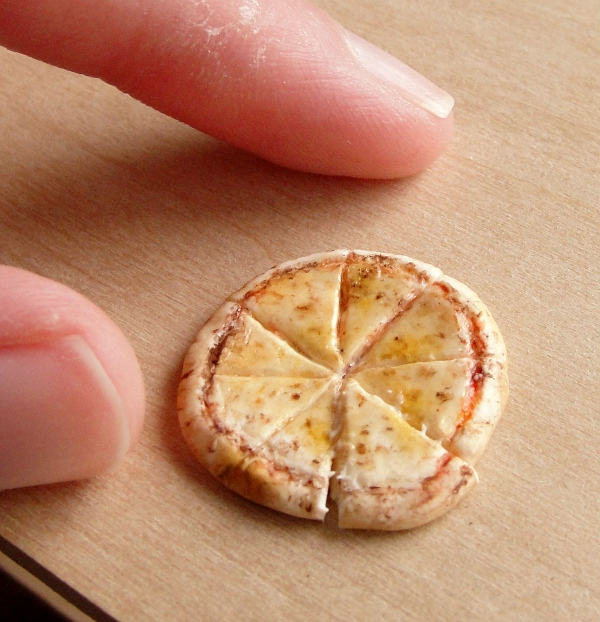 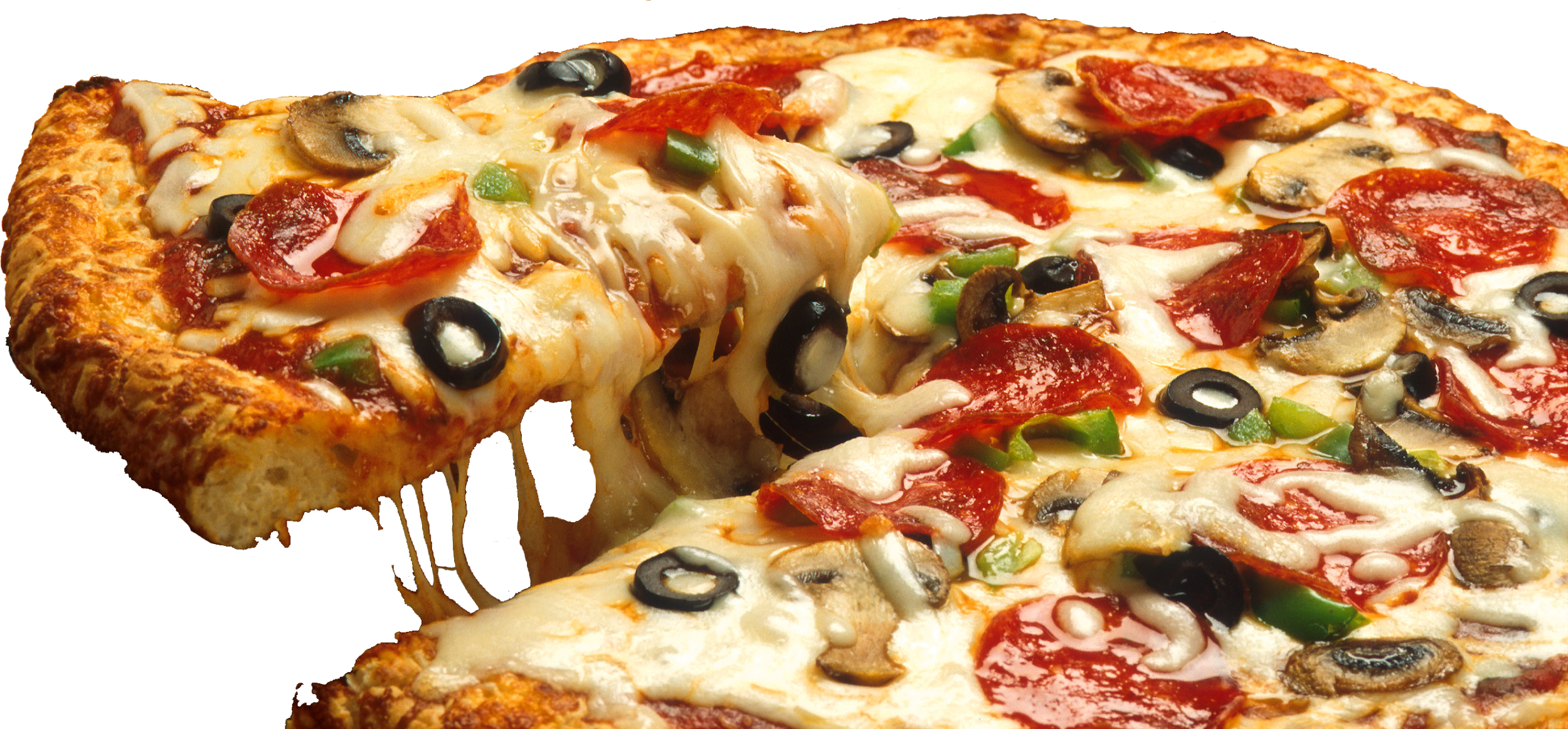 9
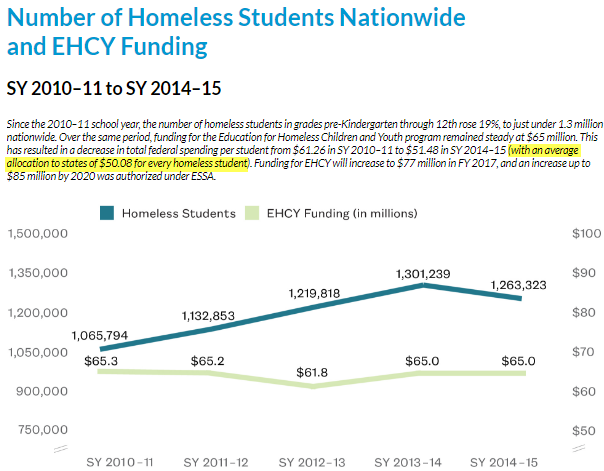 Title IX - Homeless Education
10
2.
Title Programs
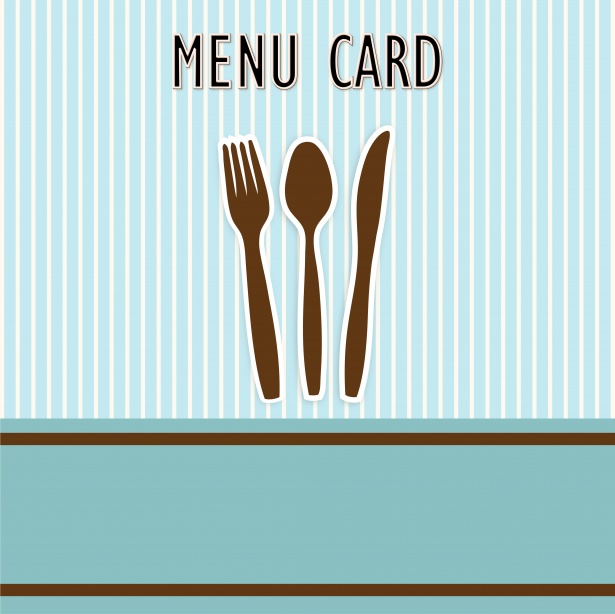 11
Title 1 = the Supreme Pizza
IMPROVING THE ACADEMIC ACHIEVEMENT OF THE DISADVANTAGED
Important Parts
A = Basic Programs
C = Migrant
D = Neglected, Delinquent, and At-risk
12
Title 1 - Purpose
SEC. 1001. [20 U.S.C. 6301] 
The purpose of this title is to provide all children significant opportunity to receive a fair, equitable, and high-quality education,
and to close educational achievement gaps.
13
Title 1 - Reservation for Homeless Students 
ESEA section 1113(c)(3)(C)(ii))
Know what can be covered (p. 40 [42 PDF])
Non-Regulatory Guidance, 2017 
Are you currently spending money on any of these items? Title 1 can cover these -
Dress code / uniform, PE clothes, birth certificates, immunizations, medical/dental, tutoring, fees for ACT/SAT/AP/IB, glasses
14
Title 1 - How Can It Help MV Students?
Migrant students
Medical / dental, transport to appointments
OSY (high school completion, adult ed)
Records from other states
All MV students
Transportation line item & Liaison salary
Counseling
Tutoring
Outreach
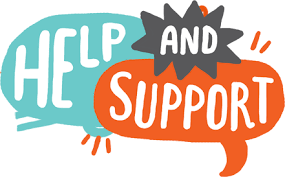 15
Title II = the Pepperoni Pizza
PREPARING, TRAINING, AND RECRUITING HIGH-QUALITY TEACHERS,PRINCIPALS, AND OTHER SCHOOL LEADERS
Important Part
A = Supporting Effective Instruction
16
Title II - Purpose SEC. 2001. [20 U.S.C. 6601]
The purpose of this title is to provide grants to State educational agencies and subgrants to local educational agencies to— (1) increase student achievement (2) improve the quality and effectiveness of teachers, principals, and other school leaders; (3) increase the number of teachers, principals, and other school leaders who are effective in improving student academic achievement in schools; and (4) provide low-income and minority students greater access to effective teachers, principals, and other school leaders.
17
Title II - How Can It Help MV Students?
Indirect support
Professional Development for all school staff
80% funds go to districts with high student poverty
Can be transferred into Title 1
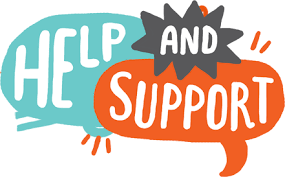 18
Title III = the Veggie Pizza
LANGUAGE INSTRUCTION FOR ENGLISH LEARNERS AND IMMIGRANT STUDENTS
Important Parts
Language Instruction Education Programs
Immigrant
Native American Children
Native Hawaiian and Alaskan Natives
19
Title III - Purpose SEC. 3102. [20 U.S.C. 6812]
The purposes of this part are — [...] to assist all English learners, to achieve at high levels so that all English learners can meet the same challenging standards that all children are expected to meet
20
Title III - How Can It Help MV Students?
Extended day instruction
Supplemental supplies
Translation apps, bilingual resources
Family Outreach
Supplemental English instruction
Bilingual Parent / Family Liaisons
Immigrant
Community partnerships
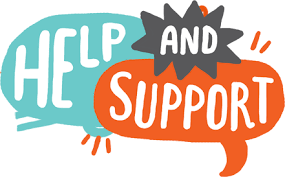 21
Title IV = the Extra Toppings
21ST CENTURY SCHOOLS / SUPPORT AND ENRICHMENT 
Important Parts
Well-Rounded Education
Safe and Healthy Students
Effective Use of Technology
22
Title IV - Purpose SEC. 4101. [20 U.S.C. 7111]
The purpose of this subpart is to improve students’ academic achievement by increasing the capacity to— (1) provide all students with access to a well-rounded education; (2) improve school conditions for student learning; and (3) improve the use of technology in order to improve the
academic achievement and digital literacy of all students.
23
Title IV - How Can It Help MV Students?
School-based mental health services
Dropout prevention
Re-entry transition programs
Community partnerships
Digital learning (rural or underserved)
College / career counseling
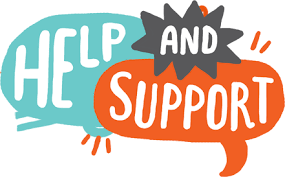 24
Title V = the Local Favorite
FLEXIBILITY AND ACCOUNTABILITY
Important Parts
Transferability of Funds
Rural Education
RLIS - rural, low-income schools
SRSA - small, rural, school achievement
25
Title V - Purpose SEC. 5202. [20 U.S.C. 7341a]
It is the purpose of this part to address the unique needs of rural school districts that frequently— (1) lack the personnel and resources needed to compete effectively for Federal competitive grants; and (2) receive formula grant allocations in amounts too small to be effective in meeting their intended purposes.
26
Title V - How Can It Help MV Students?
Parent / family engagement
Activities authorized under:
Title 1a
Title III
Title IV
Can be transferred to Title 1a
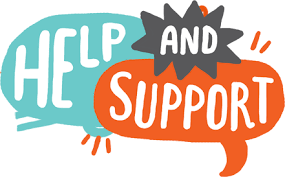 27
Title VI = the Specialty pizza
INDIAN, NATIVE HAWAIIAN, AND ALASKA NATIVE EDUCATION
Important Parts
Improving Educational Outcomes for Indian Children
Native Hawaiian Education
Alaska Native Education 
Limited Recipients
28
Title VI - Purpose SEC. 6102. [20 U.S.C. 7701]
It is the purpose of this part — (1) to meet the unique educational and culturally related academic needs of students, so that such students can meet the challenging academic standards; (2) to ensure students gain knowledge and understanding of Native communities, languages, tribal histories,traditions, and cultures; and (3) to ensure staff have the ability to provide culturally appropriate and effective instruction
29
Title VI - How Can It Help MV Students?
Depends on program, may include:
Early childhood
Technology access
Tutoring / credit recovery
Counseling (social, college / career)
Cultural & linguistic preservation
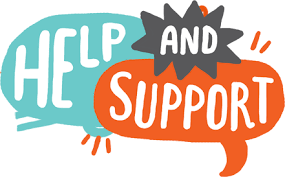 30
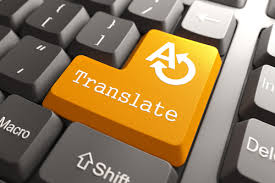 3.
Title Speak
  aka
How to Order
31
Coordination of Funds aka Braiding
Homeless Grant
+
Community Donation
+
Title 1
= What other funds are you using to support this item, service, or program?
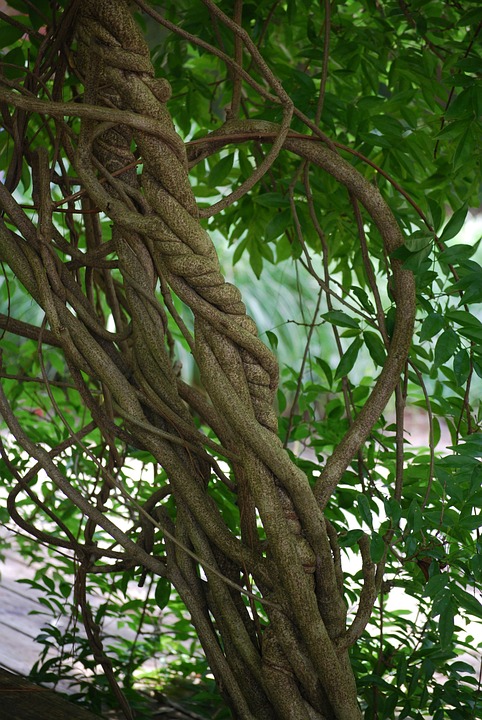 32
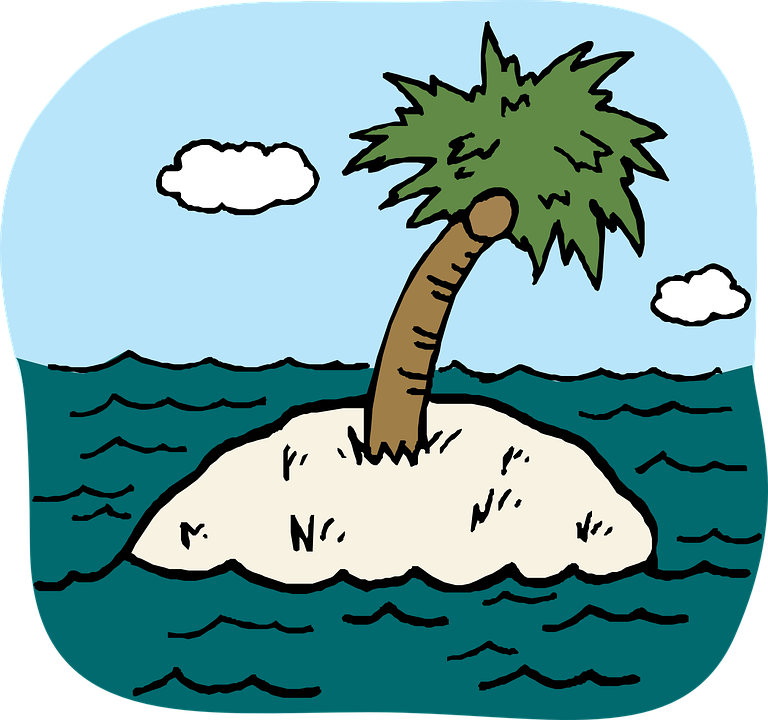 Funding of Last Resort
Glasses or Hearing Aid
Impeding learning
Not covered by insurance or Medicaid
No local funding available
Exceeds MV grant funds
= Title programs want to be used last, after you have tried all other sources
33
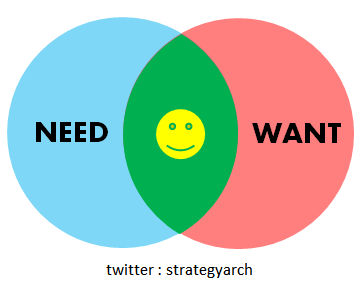 Comprehensive Needs Assessment (CNA)
=  process to identify needs and performance changes within a district or school, determine root causes, identify research-based strategies and priorities for future action
Needs of homeless students must be included in your CNA or you will not be able to access Title funds
Also think about district / school improvement plans (Homeless subgroup)
34
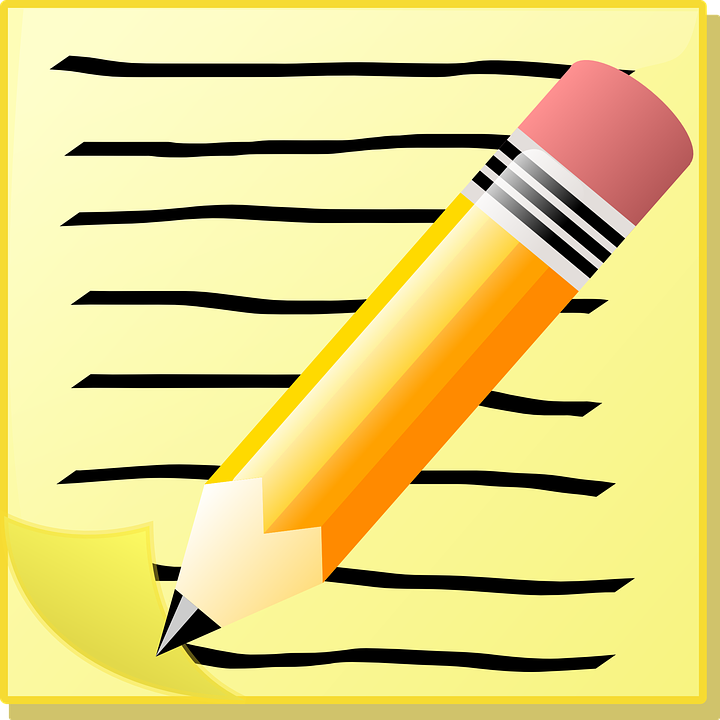 Written Procedures
An email, phone call or conversation are not enough
Tip: include steps to meet with the MV Liaison to ensure homeless students are considered
= documented steps on how you comply with the law, program requirements, or make decisions
35
Allowable Uses
= specific areas or items covered by grant funds
Must match your item to the right Title fund
PD is Title II, student needs are Title I, immigrant outreach is Title III
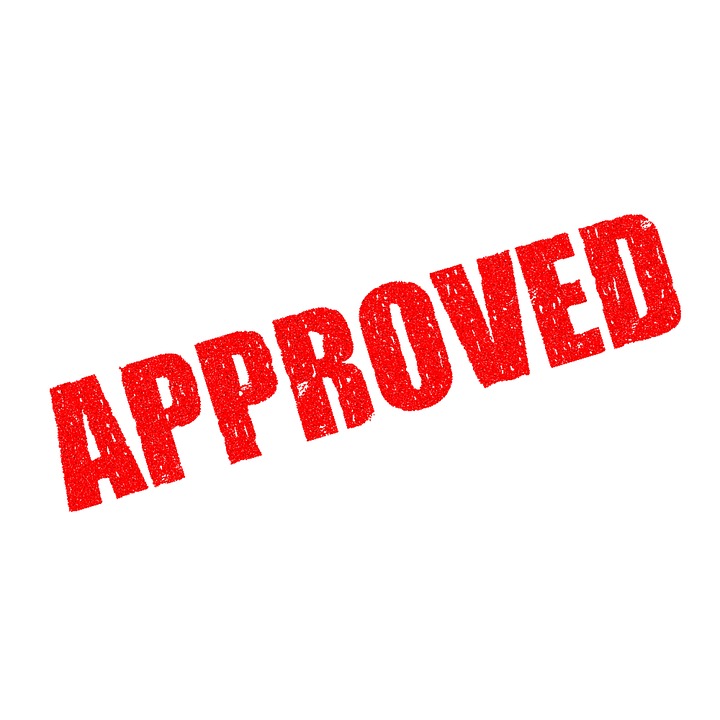 36
Line Items
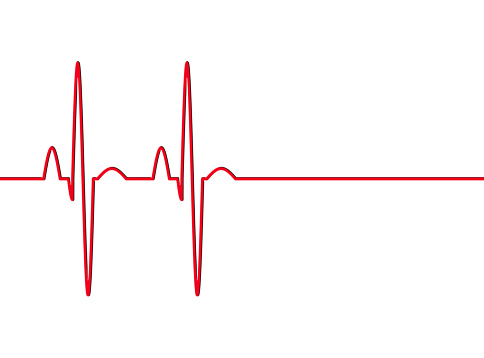 Tutoring for homeless students at shelters who are unable to access after school program
Non-perishable food items (instant oatmeal, granola bars) for homeless youth during school breaks who cannot access local pantries
Specific items / services included in Title budget, based on Needs Assessment & Improvement Plan
37
Timeline
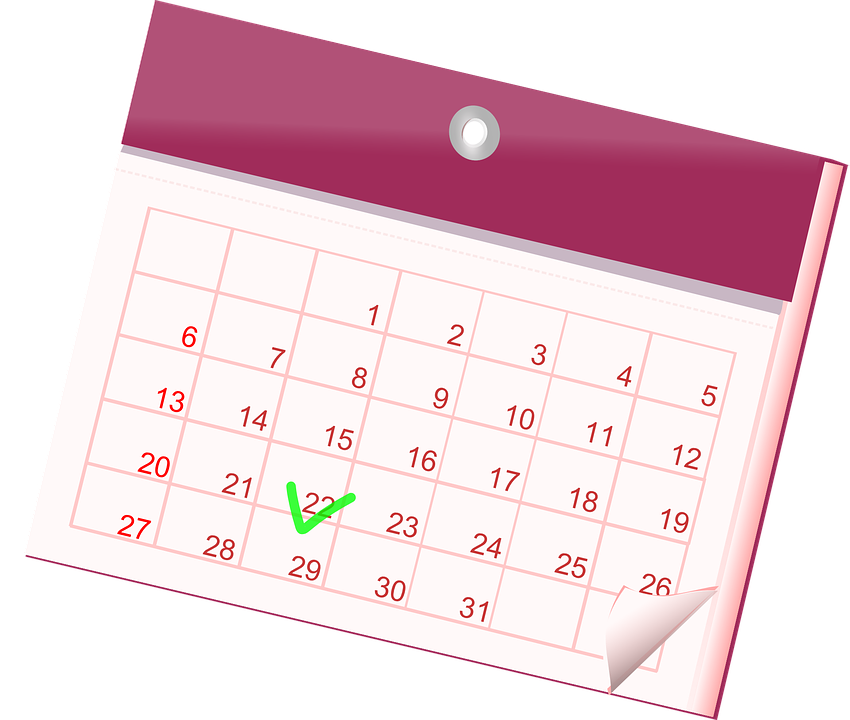 Grant applications often due in May/ June 
Must decide for the next year
Usually 1 amendment
Start early with your Title contacts
Trick: Unspent line items are often “amended” in Dec / Jan - may need to protect line items
38
4.
The Art of Title Negotiation
39
Ate a salad with artisan cheese, heirloom tomatoes, and Italian croutons…
	Really just one big crouton covered with tomato sauce and cheese… 
	Fine, it was pizza. I ate pizza..
40
Know the Power of Words
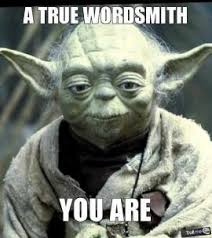 41
The Educational Spin
It’s not “a field trip to the zoo”
It is “an educational experience to enhance the study of habitats and biomes”
It’s not “tutoring”
It is “supplemental, extended day, academic support to assist students in meeting rigorous content standards”
42
Try It: Put the Educational Spin on these Items
Granola bars
Graphing calculator
5th Grade Camp
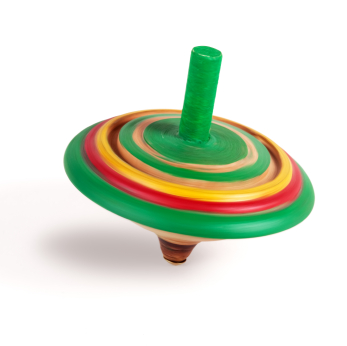 43
Be the Expert - Know Your Local Resources
Fundamental misunderstanding about the availability of community resources
“No, everything is not free”
What can students access within our community? What is not available?
Unlikely to get oil pastels for AP Art from a local source? May be a Title 1 supply
44
Know Your Policies - Comparability
Homeless students have a right to comparable services
What does the district do for any student who:
Has lice or bedbugs, struggles with reading
Cannot afford a field trip
Funding is not always different just because students are MV eligible
45
Which is more compelling in a negotiation? Why?
My homeless students don’t have food, how are they supposed to worry about failing Algebra? I need access to more funds.
Without the necessary supplies, students experiencing homelessness face barriers to educational success and on-time graduation. Title 1 can reduce this by providing funds for credit recovery.
46
Sound Like a Pro
Passion is powerful, but doesn’t always work
Logic and objectivity are linguistic strategies
 Focus on the idea, not the person producing it
I see the struggles every day...
The daily struggles students face are…
Words like “clearly” and “logical” lend credibility
47
We Have Mutual Interests
Title Programs
MV Liaisons
Student Success
48
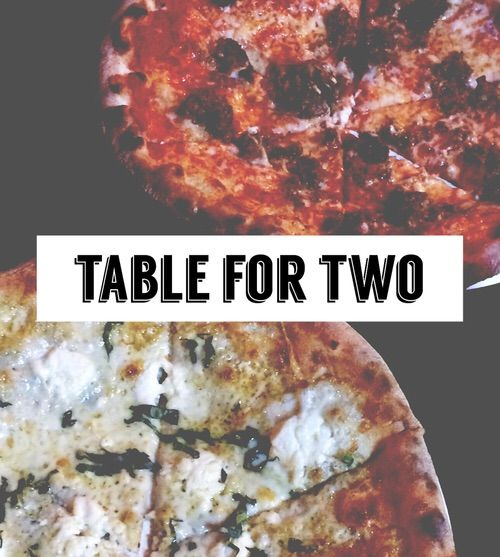 What will help you to connect with your Title coordinator?
49
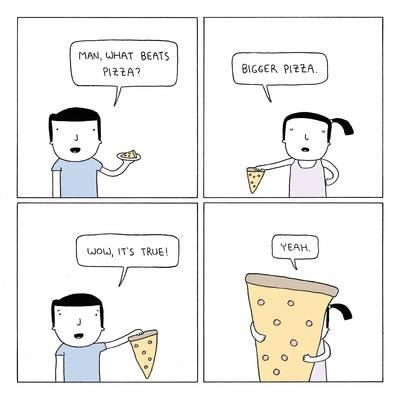 Remember, when it comes to funding...
50
Thank you!
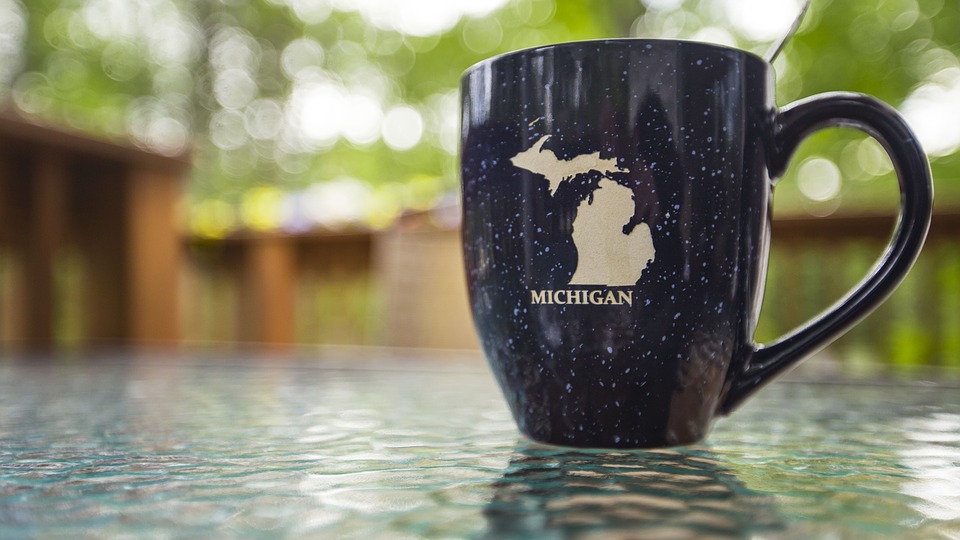 caseygordon@kentisd.org
MV Grant Coordinator for 
Kent & Allegan Counties - Michigan
51